ESE532:System-on-a-Chip Architecture
Day 25:  November 28, 2018
Network-on-a-Chip (NoC)
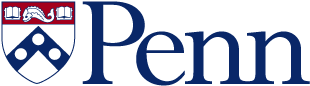 1
Penn ESE532 Fall 2018 -- DeHon
Today
Ring
2D Mesh Networks
Design Issues
Buffering and deflection
Dynamic and static routing
2
Penn ESE532 Fall 2018 -- DeHon
Message
Scalable interconnect for locality
has rich design space
Customize to compute and application
Support real-time with static scheduled communication
3
Penn ESE532 Fall 2018 -- DeHon
Day 12
Interconnect
Will need an infrastructure for programmable connections
Rich design space to tune area-bandwidth-locality
Will explore more later in course
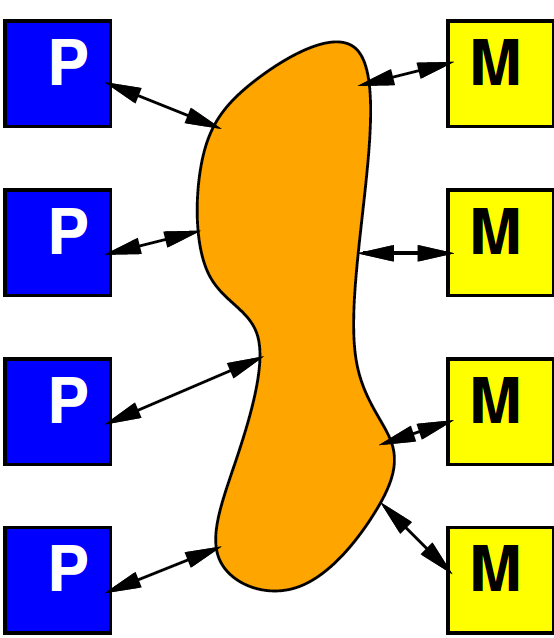 4
Penn ESE532 Fall 2018 -- DeHon
Interconnect Concerns
Avoid being a bottleneck
Bandwidth
Latency
Competes for area and energy
against compute and memory
5
Penn ESE532 Fall 2018 -- DeHon
Crossbar
Connect any I inputs, O outputs
Area ~ I×O
For N PEs	scale as N2
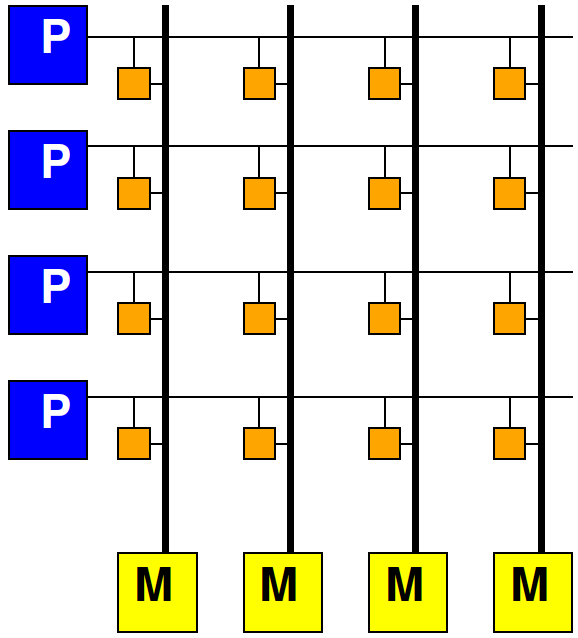 6
Penn ESE532 Fall 2018 -- DeHon
Today’s SoC Large
At 0.4mm2 small core on Apple A12
can put 250 on 1cm2 chip
Intel Knight’s Bridge with 76 PEs
120 core MIPS on Stratix V FPGA
FPGA 2017
1680 core RISC-V on Xilinx Ultrascale
http://fpga.org/2017/01/12/grvi-phalanx-joins-the-kilocore-club/
Scaling to 100s and 1000s of processing elements (PEs) that need interconnect
7
Penn ESE532 Fall 2018 -- DeHon
Locality
Delay and energy proportional to distance
Want to keep communications short
Data near compute
From compute block to compute block
How build network? 
Scalable (Area ~ N = things connected?)
Supports locality
8
Penn ESE532 Fall 2018 -- DeHon
Day 12
Mesh
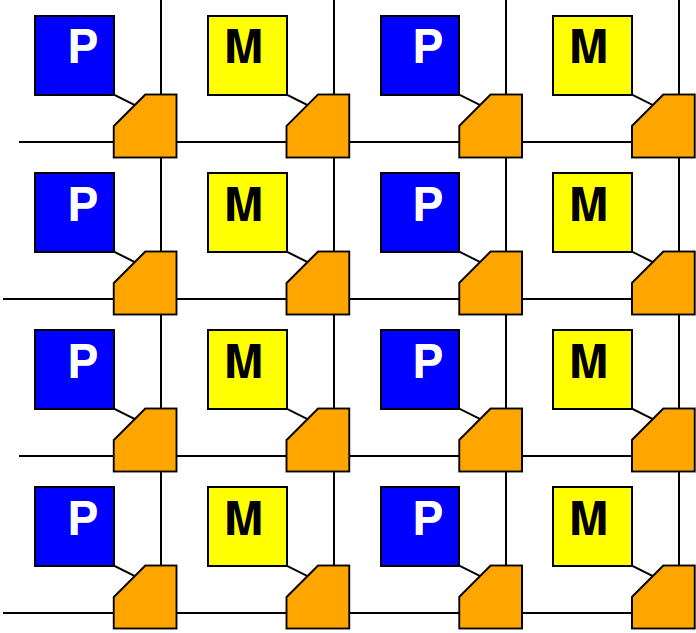 9
Penn ESE532 Fall 2018 -- DeHon
Bus to Ring
10
Penn ESE532 Fall 2018 -- DeHon
Ring
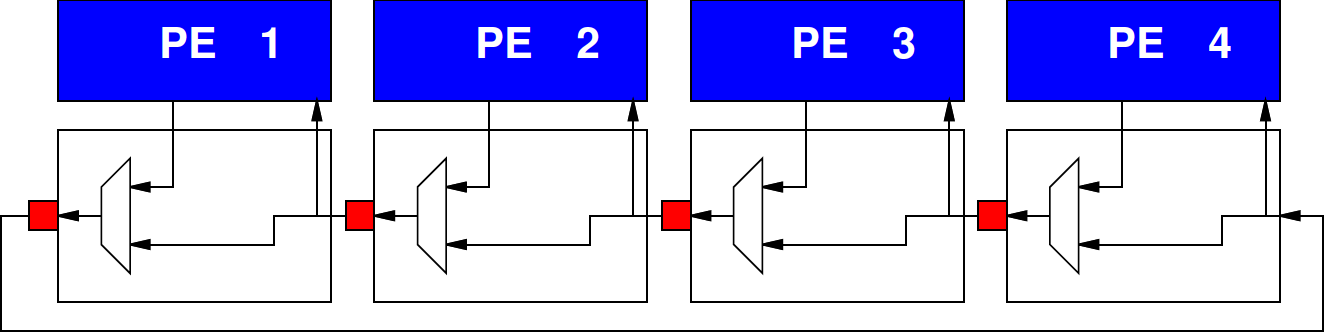 11
Penn ESE532 Fall 2018 -- DeHon
Preclass 1
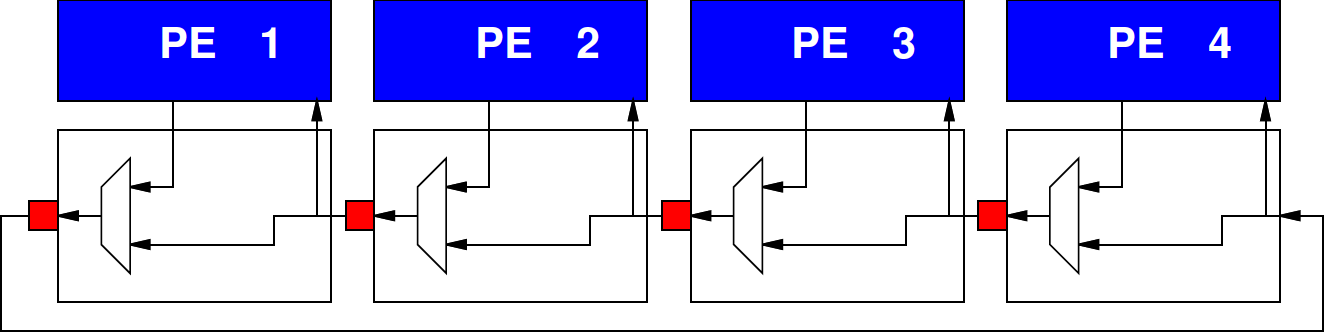 Traffic pattern
Similar bandwidth?
One has higher bandwidth?
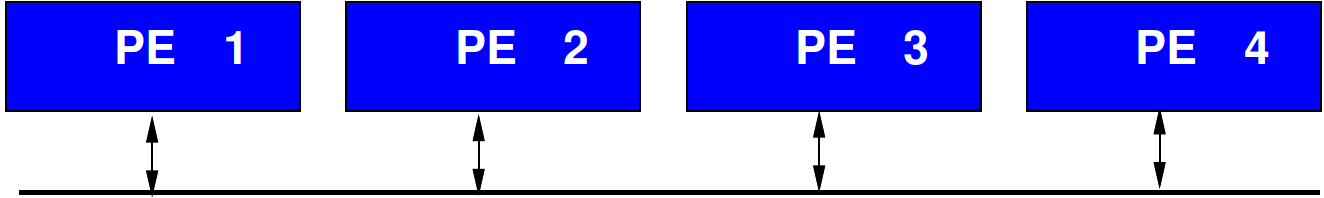 12
Penn ESE532 Fall 2018 -- DeHon
Bidirectional Ring
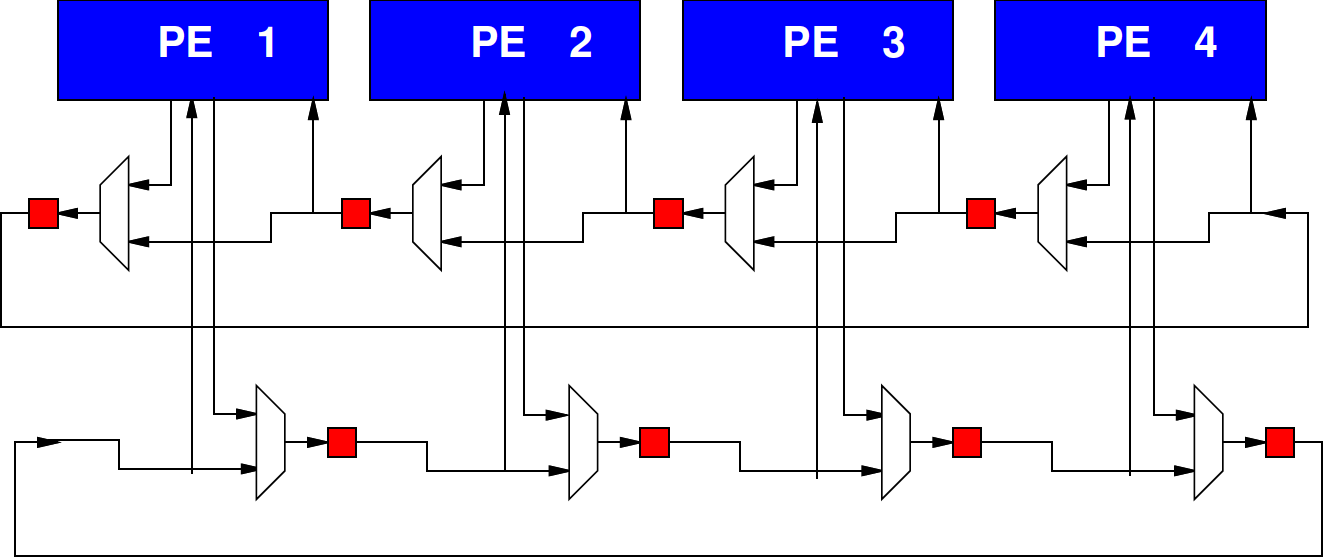 13
Penn ESE532 Fall 2018 -- DeHon
Interleaved Layout
What problem does the bottom layout solve (compared to top)?
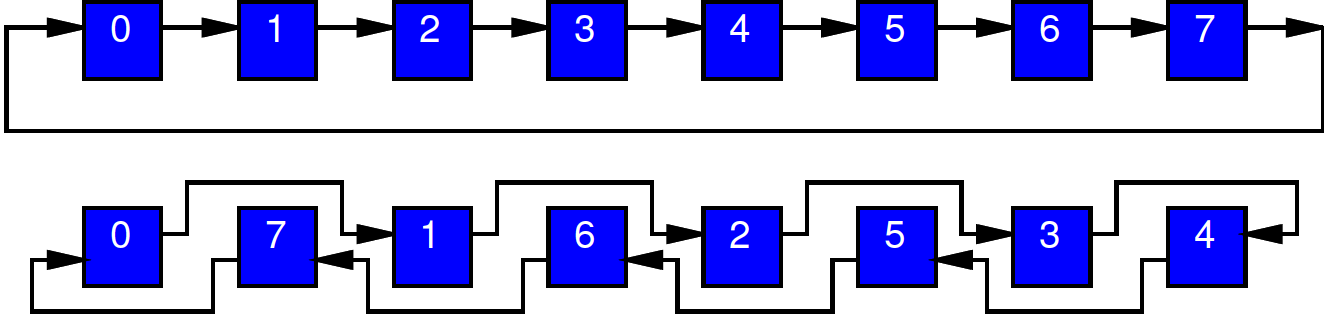 14
Penn ESE532 Fall 2018 -- DeHon
2D Layout
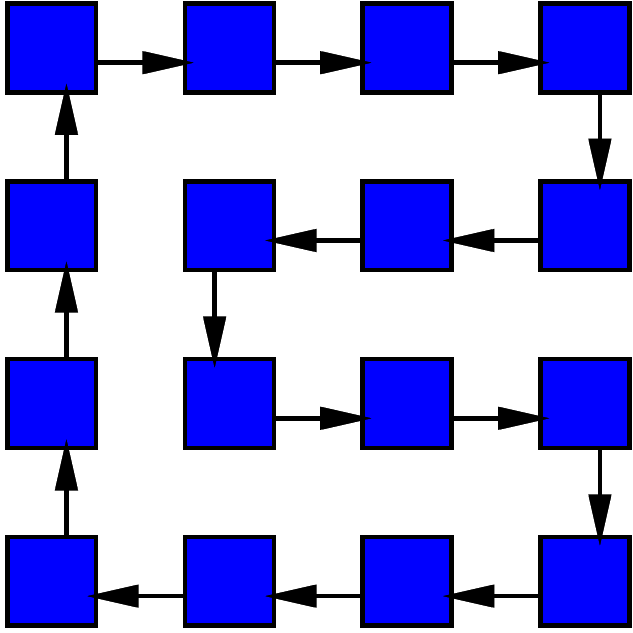 15
Penn ESE532 Fall 2018 -- DeHon
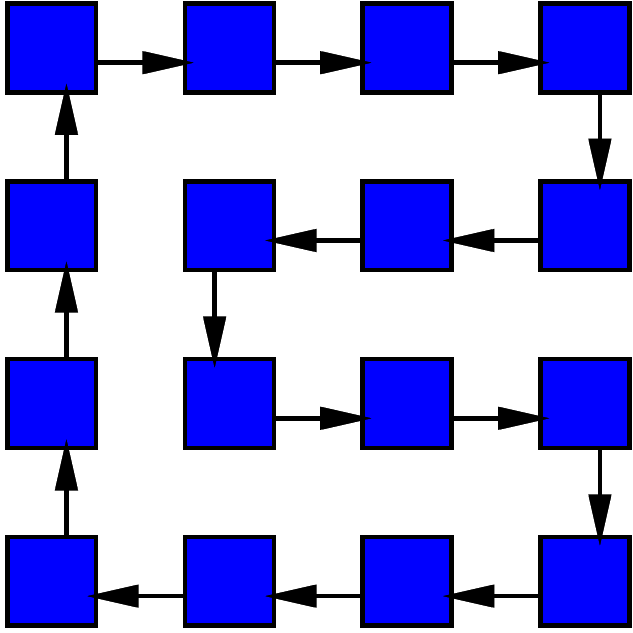 Scaling
How does area scale with N?
How does neighbor distance scale with N?
Unidirectional
bidirectional
How does worst-case distance in ring scale with N?
Unidirectional
bidirectional
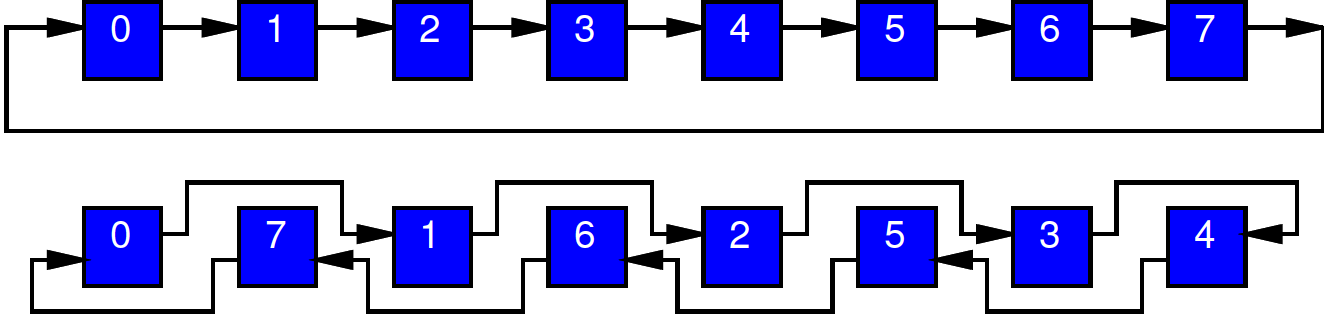 16
Penn ESE532 Fall 2018 -- DeHon
1D to 2D
17
Penn ESE532 Fall 2018 -- DeHon
Ring Abstract
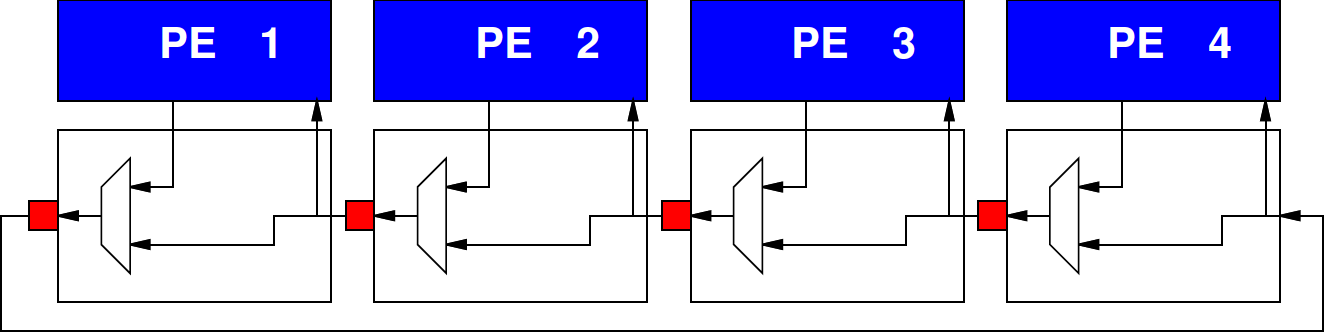 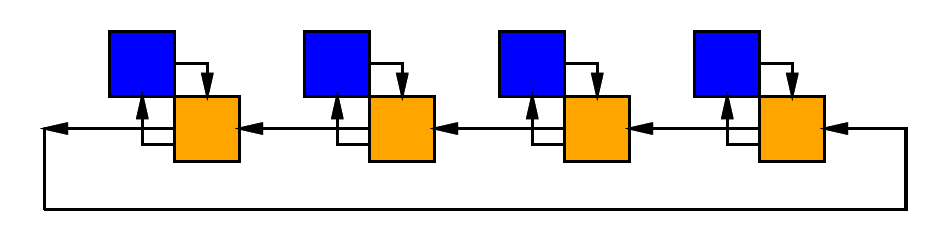 18
Penn ESE532 Fall 2018 -- DeHon
Row and Column Rings
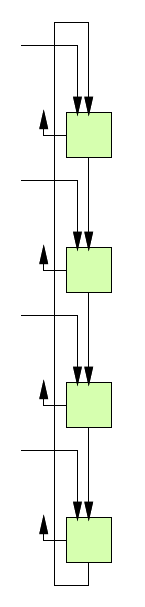 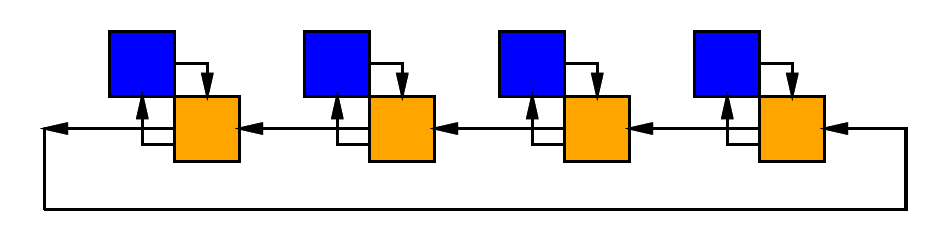 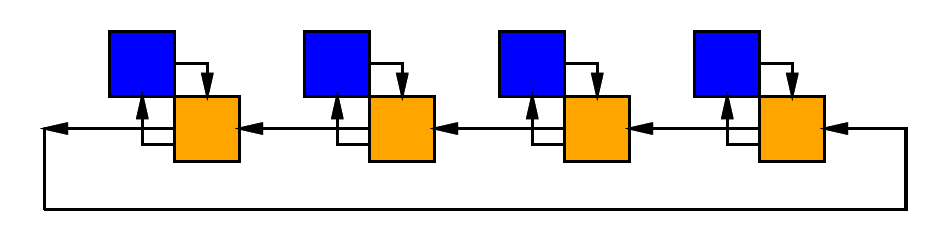 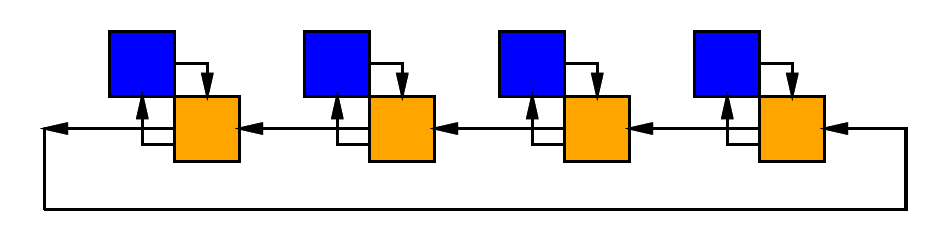 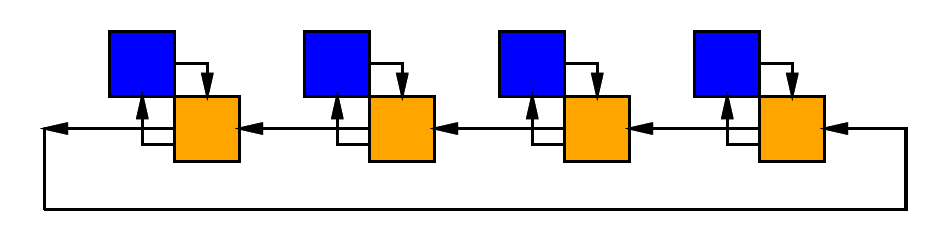 19
Penn ESE532 Fall 2018 -- DeHon
Mesh as Row & Column Rings
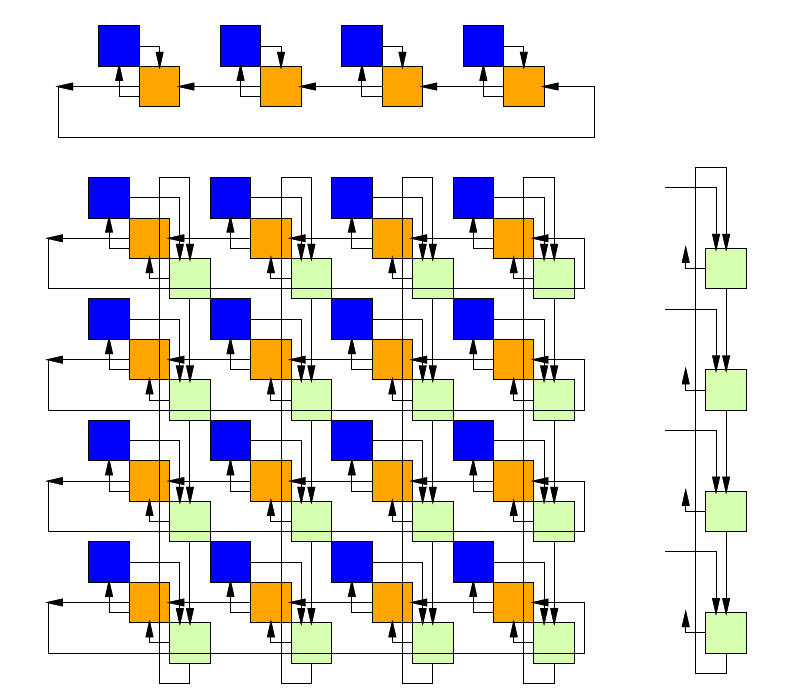 20
Penn ESE532 Fall 2018 -- DeHon
Directional Mesh (Torus)
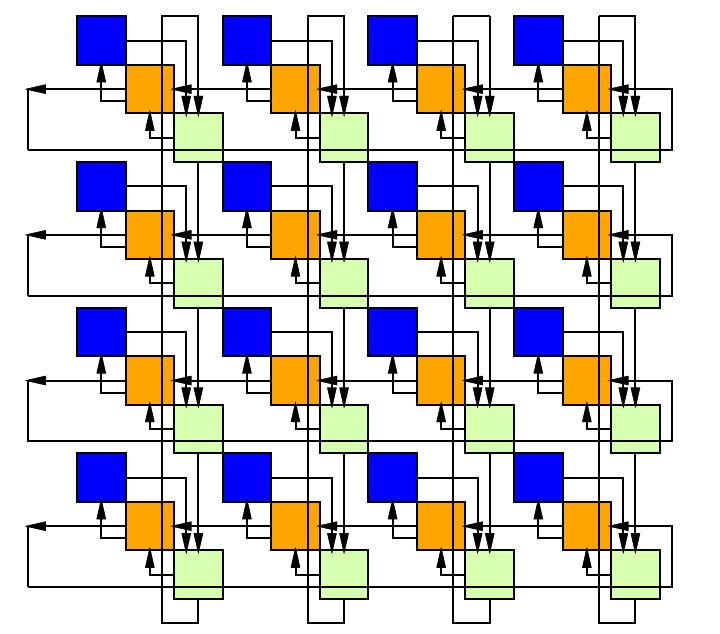 21
Penn ESE532 Fall 2018 -- DeHon
Mesh Datapath
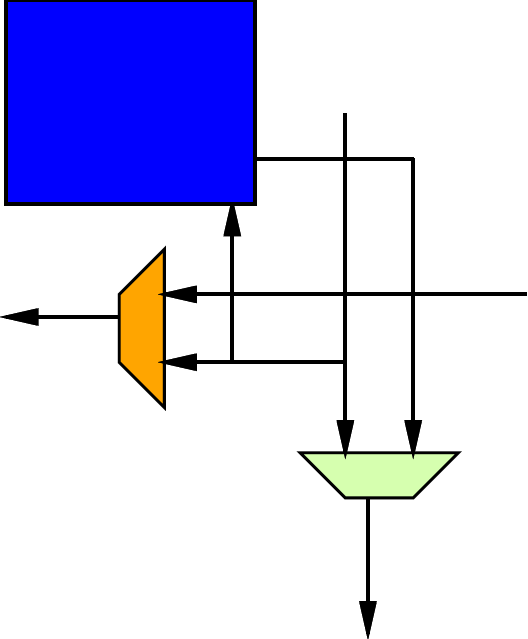 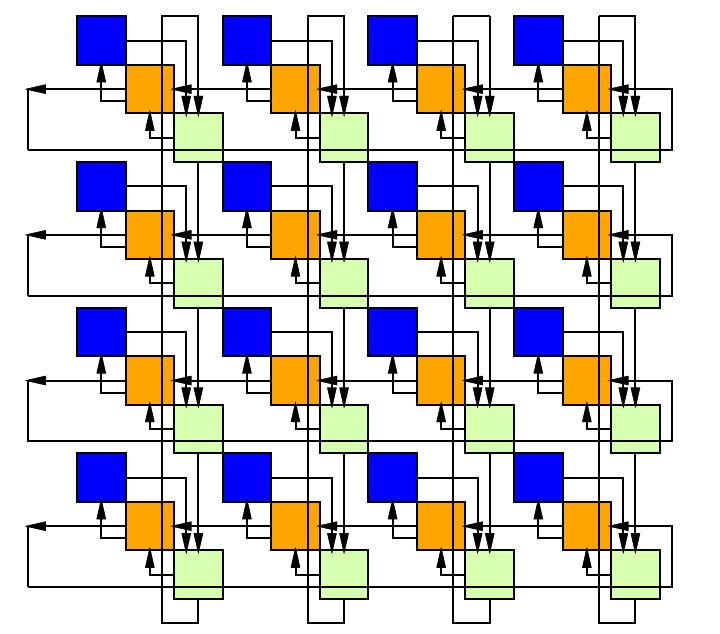 22
Penn ESE532 Fall 2018 -- DeHon
Bidirectional Mesh
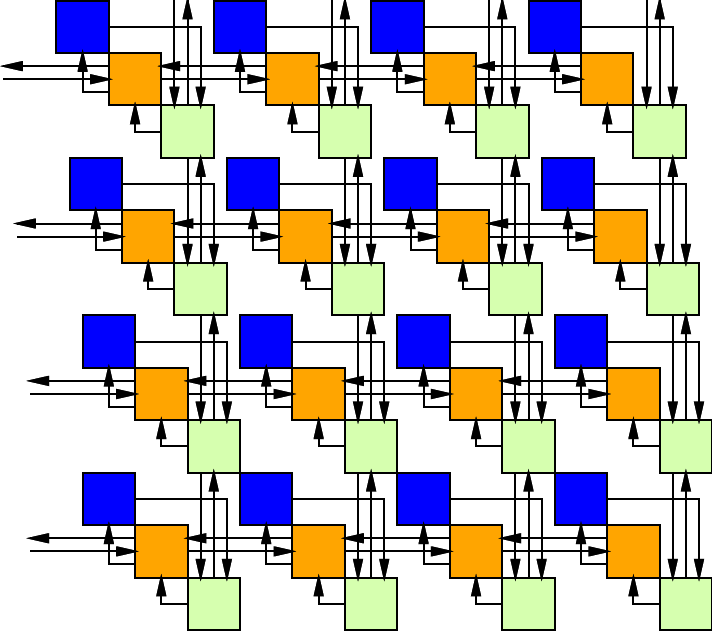 23
Penn ESE532 Fall 2018 -- DeHon
2D Mesh Scaling
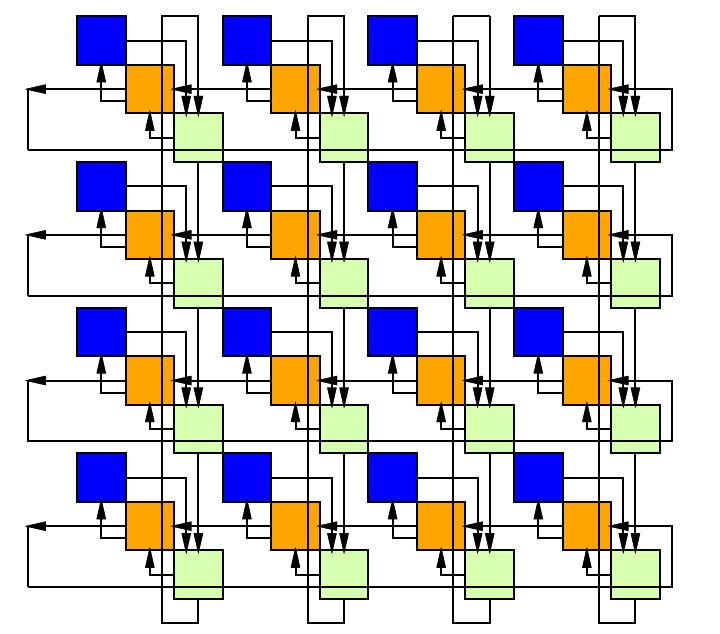 How does area scale with N?
How does neighbor distance scale with N?
How does worst-case distance in mesh scale with N?
24
Penn ESE532 Fall 2018 -- DeHon
Specifying Destination
Simple: add destination address
Ring or Mesh wires carry:
Valid bit + Address + Payload (Data)
25
Penn ESE532 Fall 2018 -- DeHon
Mesh Routing
Route in Y until reach row
Then route in X until reach column
Consume from PE when arrives
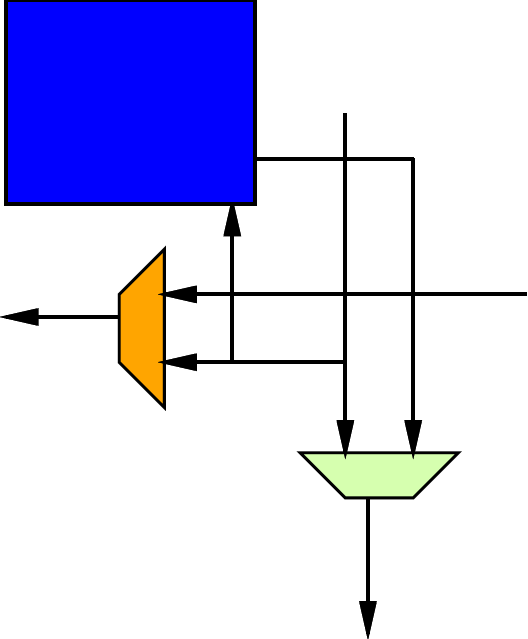 26
Penn ESE532 Fall 2018 -- DeHon
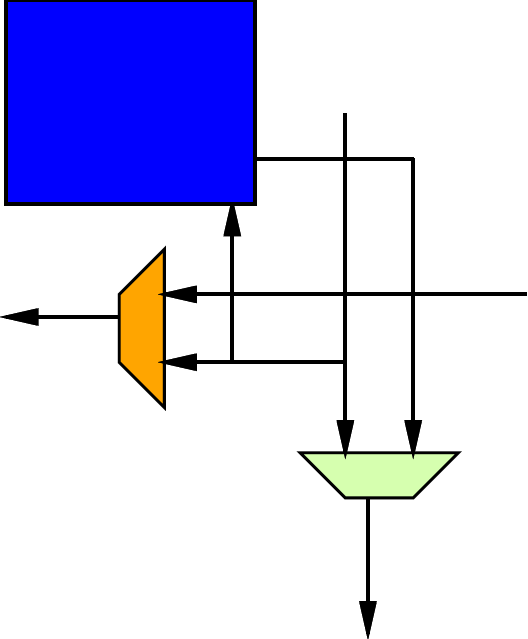 Yin
Mesh Routing
Xin
Xout
Yout
Yout=Yin.valid & row(Yin.address)!=row & Yin + Pin.valid & P
Xout=Xin.valid & column(Xin.address)!=column & Xin + Yin.valid & row(Yin.address==row)

Not deal with congestion
27
Penn ESE532 Fall 2018 -- DeHon
Mesh Routing
Yout=Yin.valid & row(Yin.address)!=row & Yin + Pin.valid & P
Xout=Xin.valid & column(Xin.address)!=column & Xin + Yin.valid & row(Yin.address==row)
Complexity of route function can impact
Area, cycle time, route latency
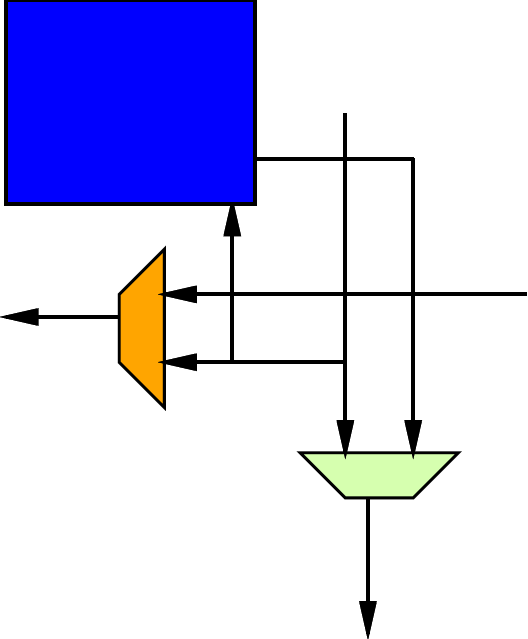 28
Penn ESE532 Fall 2018 -- DeHon
Mesh Congestion
29
Penn ESE532 Fall 2018 -- DeHon
Mesh Congest
What happens when inputs from 2 sides want to travel out same output?
(here Xin, Yin)
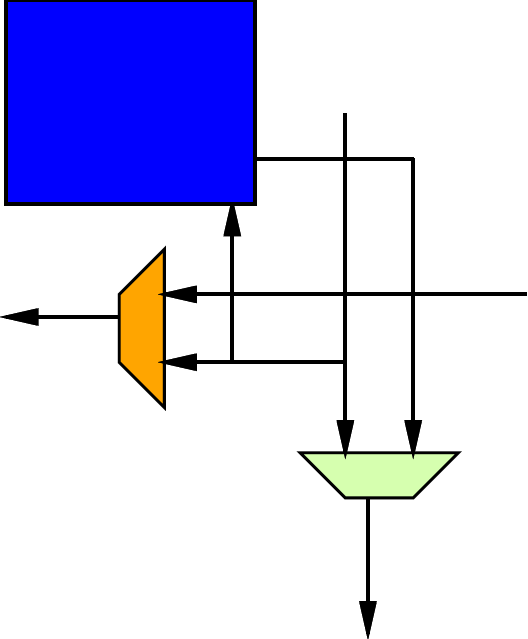 30
Penn ESE532 Fall 2018 -- DeHon
Dealing with Congestion
Don’t let it happen (offline/static)
Schedule to avoid
Online/dynamic
Store in place -- Buffer
Misroute -- Deflect
31
Penn ESE532 Fall 2018 -- DeHon
Congestion 1D
For simplicity, we look at congestion in 1D case (Preclass 2)
32
Penn ESE532 Fall 2018 -- DeHon
Preclass 2ab
Complete table – identify uncongested latencies

Worst-case?
33
Penn ESE532 Fall 2018 -- DeHon
Preclass 2c
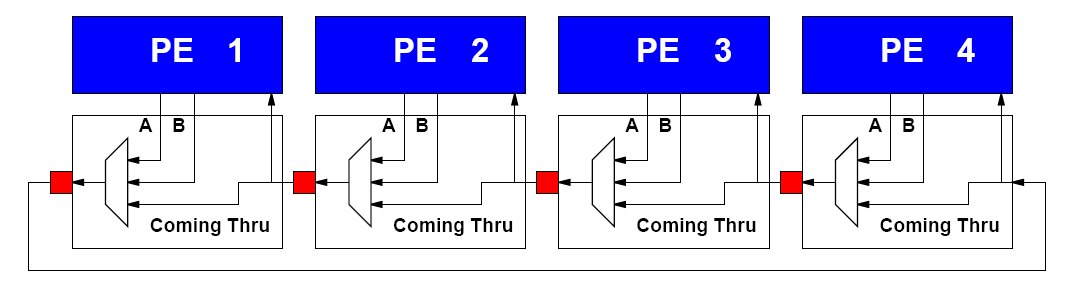 Cycles from simulation?
34
Penn ESE532 Fall 2018 -- DeHon
Observe
Did have congestion
Ran slower than the single-link case (2b)
How we make decisions matters
Who gets to route, which is stalled
Best, global decision can be better than local decisions
35
Penn ESE532 Fall 2018 -- DeHon
Offline vs. Online
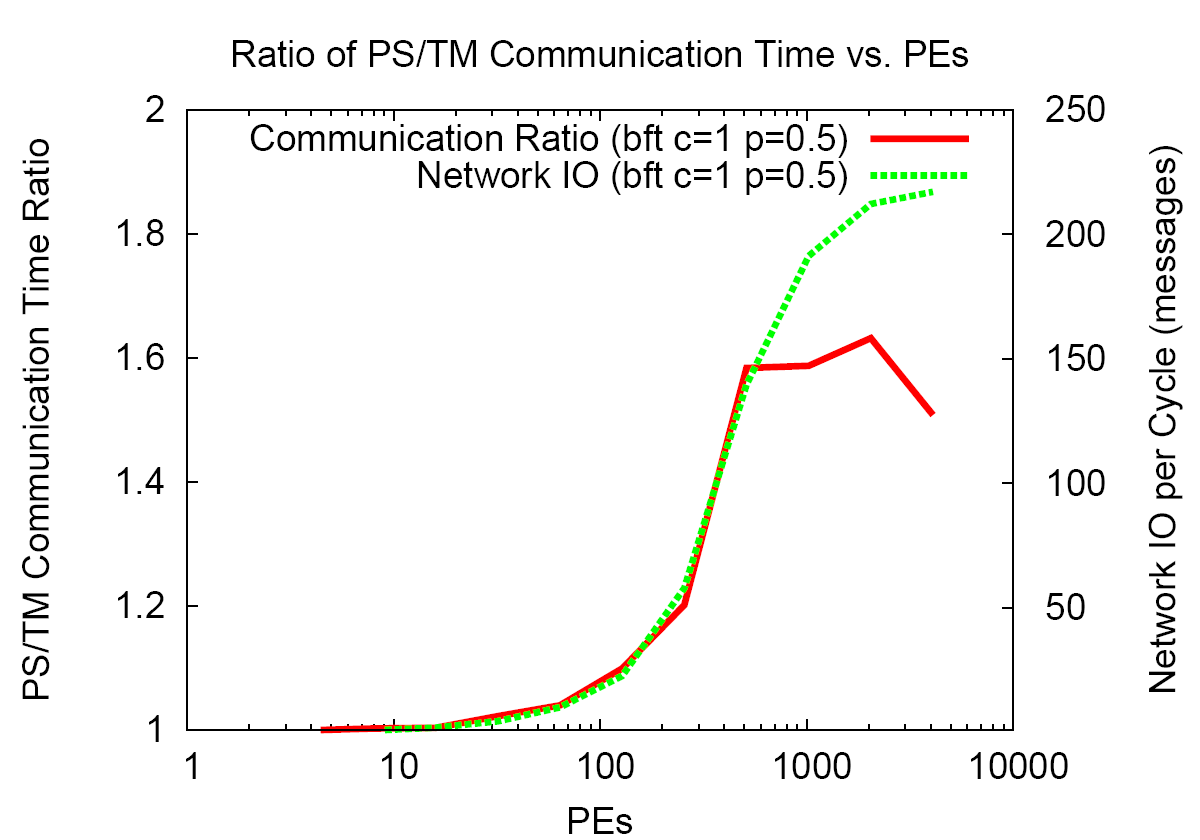 [Kapre et al., FCCM 200]
36
Penn ESE532 Fall 2018 -- DeHon
Dealing with Congestion
Don’t let it happen (offline/static)
Schedule to avoid
Online/dynamic
Store in place -- Buffer
Misroute -- Deflect
37
Penn ESE532 Fall 2018 -- DeHon
Congestion: Buffer
Store inputs that must wait until path available
Typically store in FIFO buffer
How big do we make the FIFO?
FIFO Buffers cost space
Often more than multiplexers
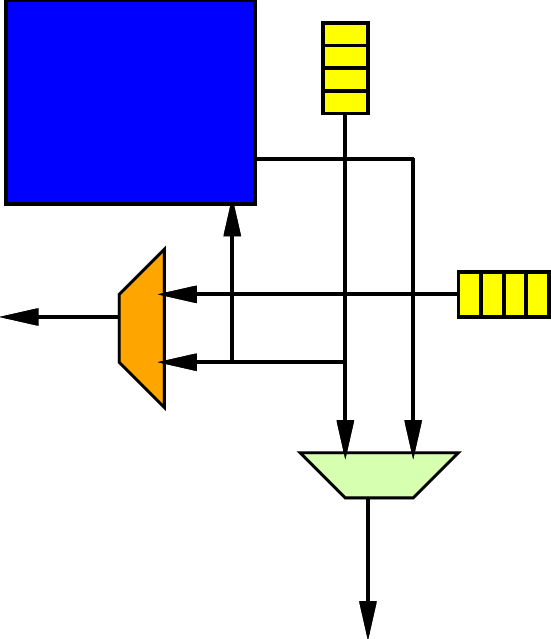 38
Penn ESE532 Fall 2018 -- DeHon
Congestion: Buffer
Store inputs that must wait until path available
Typically store in FIFO buffer
How big do we make the FIFO?
What if FIFO full?
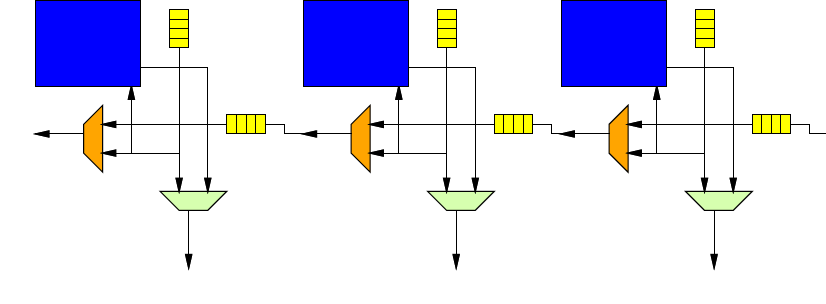 39
Penn ESE532 Fall 2018 -- DeHon
Congestion: Buffer
Store inputs that must wait until path available
Typically store in FIFO buffer
How big do we make the FIFO?
What if FIFO full?
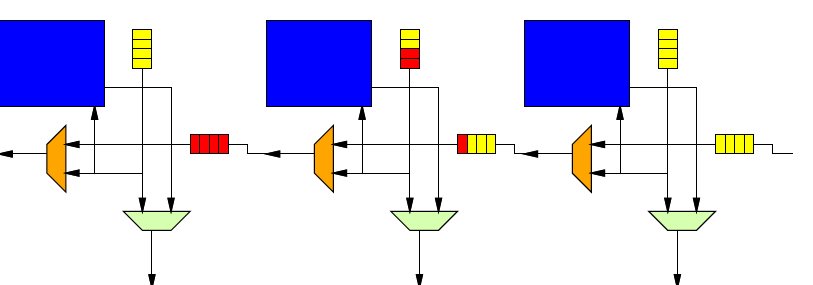 40
Penn ESE532 Fall 2018 -- DeHon
Congestion: Deflect
Misroute: (deflection routing)
Send in to an available (wrong) direction
Avoid Buffer
Requires balance of ins and outs
Can make work on mesh
How much more traffic do we create misrouting?
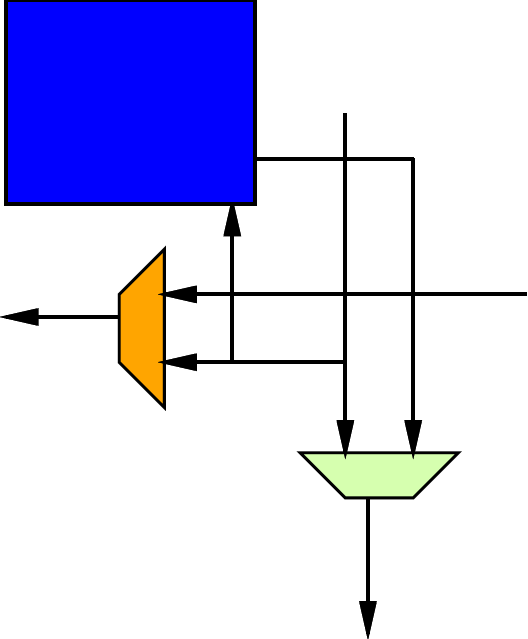 41
Penn ESE532 Fall 2018 -- DeHon
Static Schedule
Store per-cycle instruction for switch
Doesn’t needaddress headeron route
Local memoriescontrol destination
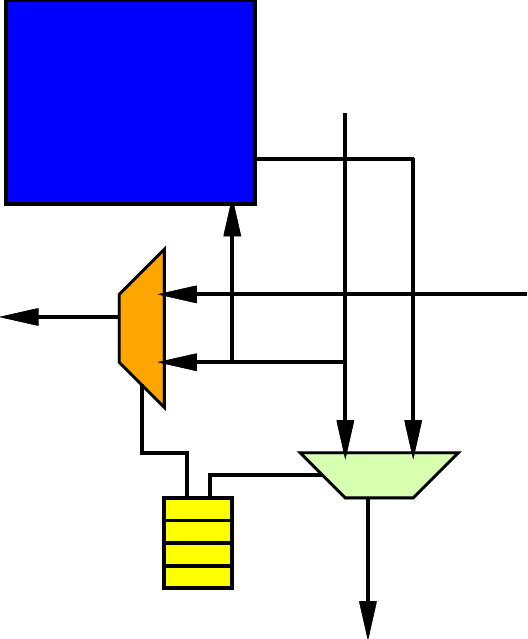 42
Penn ESE532 Fall 2018 -- DeHon
Alternate Static Schedule
Control injection cycle from processor so never have conflict
Simple datapath logic to select available data
Needs address headeron routed data
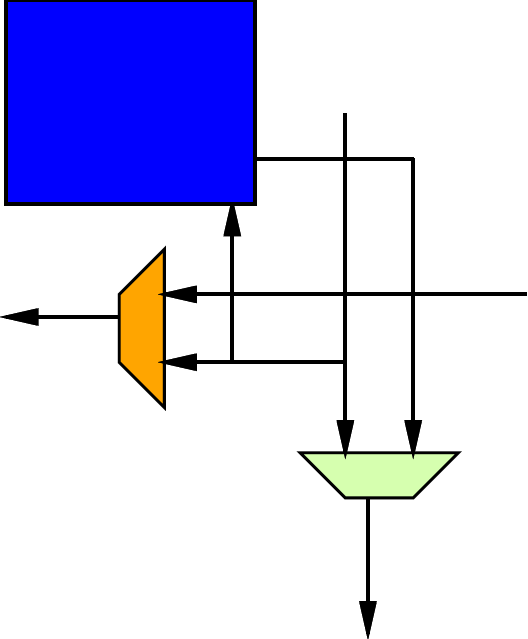 43
Penn ESE532 Fall 2018 -- DeHon
Mesh Packet Switched 32b
Bidirectional FIFO
bidrectional
1800 LUTs
Deflection (bufferless)
undirectional
60 LUTs
Big difference in area costs.
   Need to look at area and benefits.
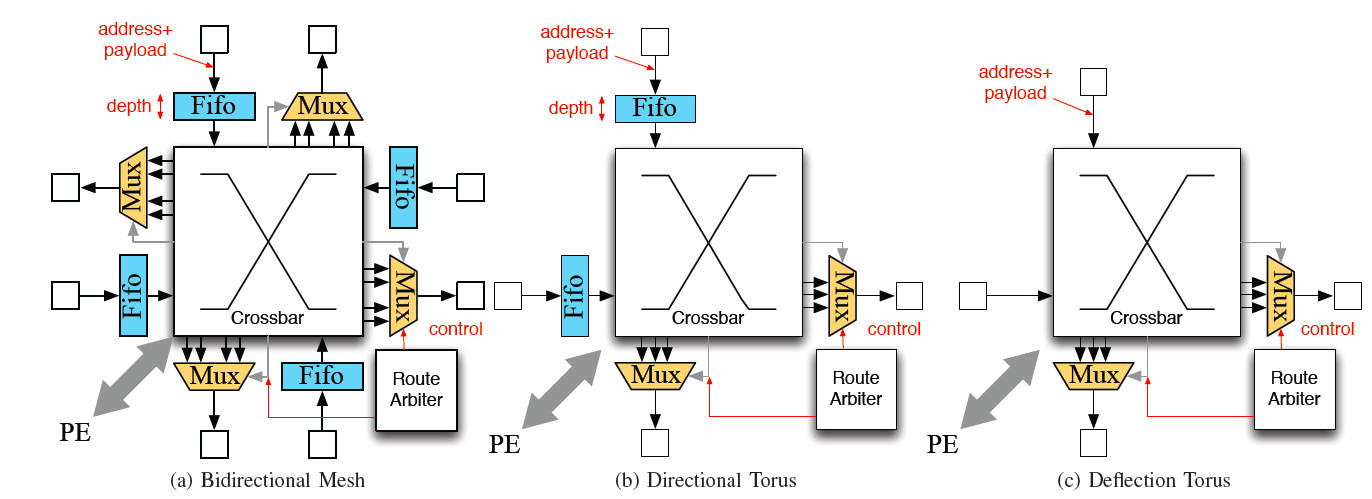 [Kapre+Gray, FPL 2015]
44
Penn ESE532 Fall 2018 -- DeHon
Deflection Route
What concerns might we have about deflection route?
45
Penn ESE532 Fall 2018 -- DeHon
Buffer vs. Deflection
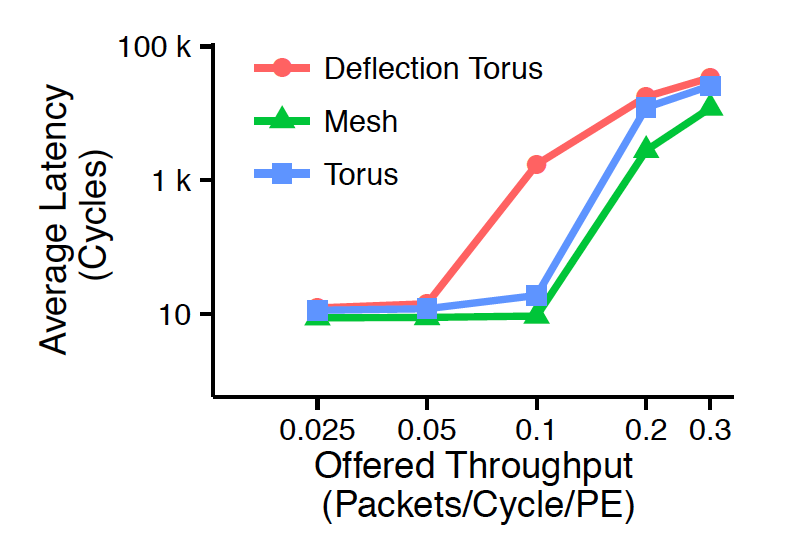 [Kapre+Gray, FPL 2015]
46
Penn ESE532 Fall 2018 -- DeHon
Tuning
How could we increase bandwidth to better handle high throughput?
Especially when the switches are small

Mesh switch 1800
Deflection Torus 60
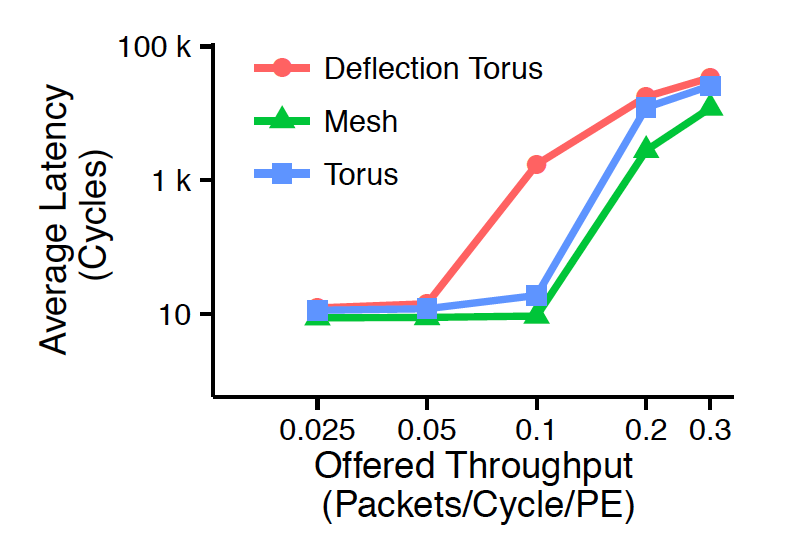 47
Penn ESE532 Fall 2018 -- DeHon
Tune Bandwidth
Add channels to tune bandwidth
Rings per row, column
Single deflection channel ~60
…two around 120 … still << 1800
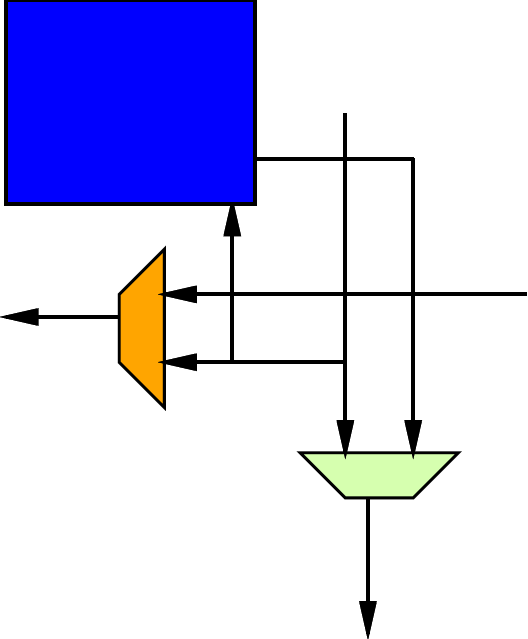 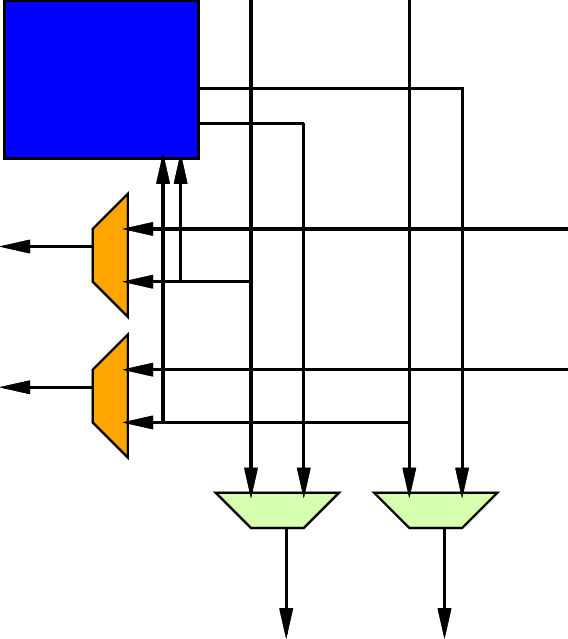 48
Penn ESE532 Fall 2018 -- DeHon
Take 2, they are small
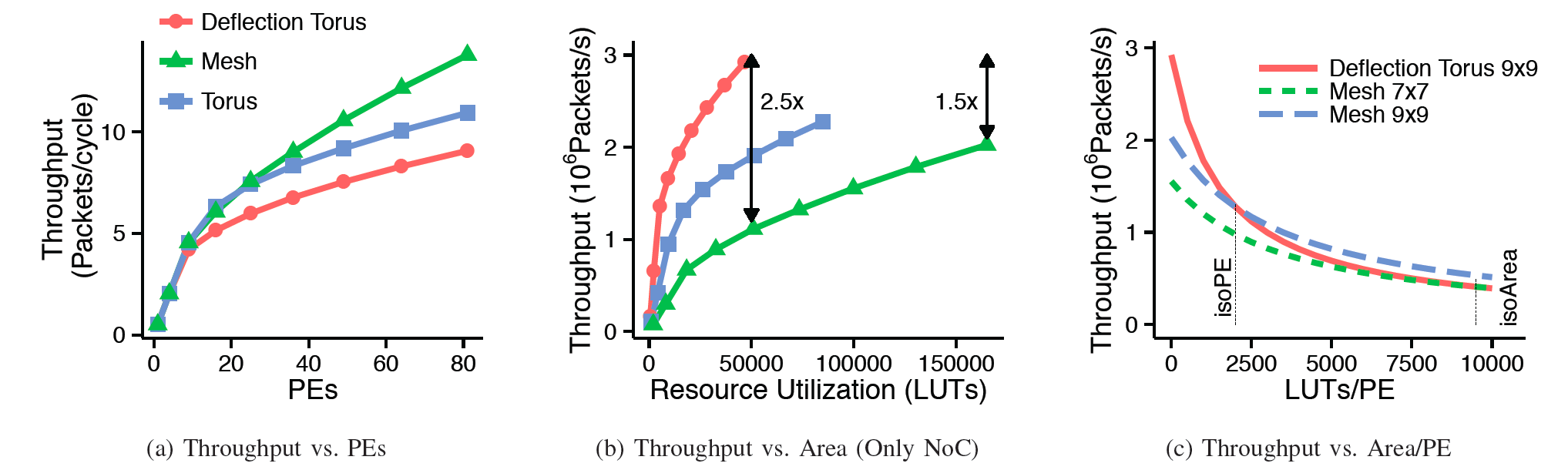 [Kapre+Gray, FPL 2015]
49
Penn ESE532 Fall 2018 -- DeHon
Mesh Area Deflection PS/TM
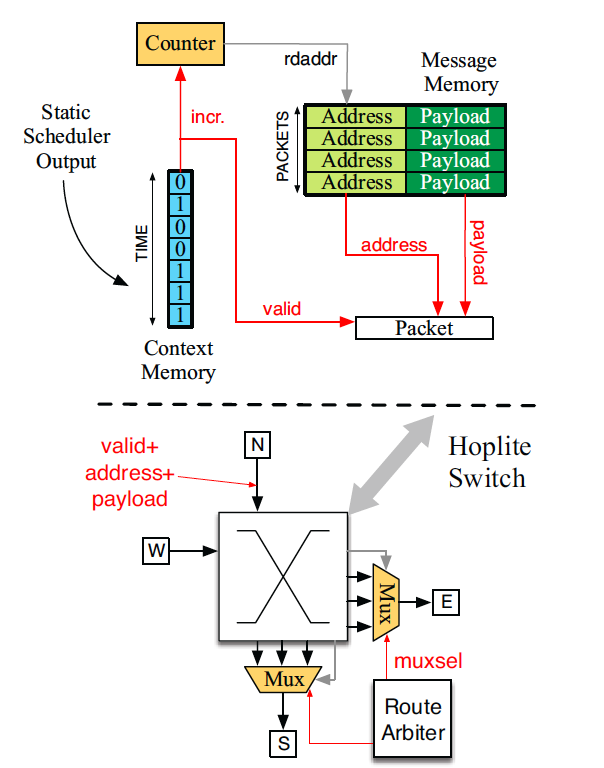 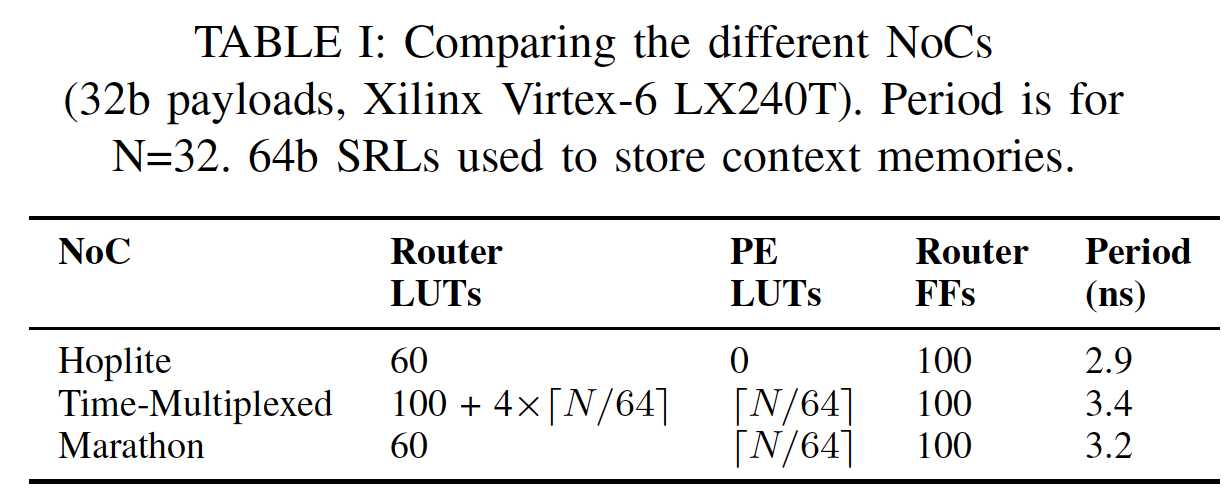 Hoplite = Deflection
Marathon = Deflection + static schedule at source
[Kapre FCCM 2015]
50
Penn ESE532 Fall 2018 -- DeHon
Static Schedule vs. Deflection
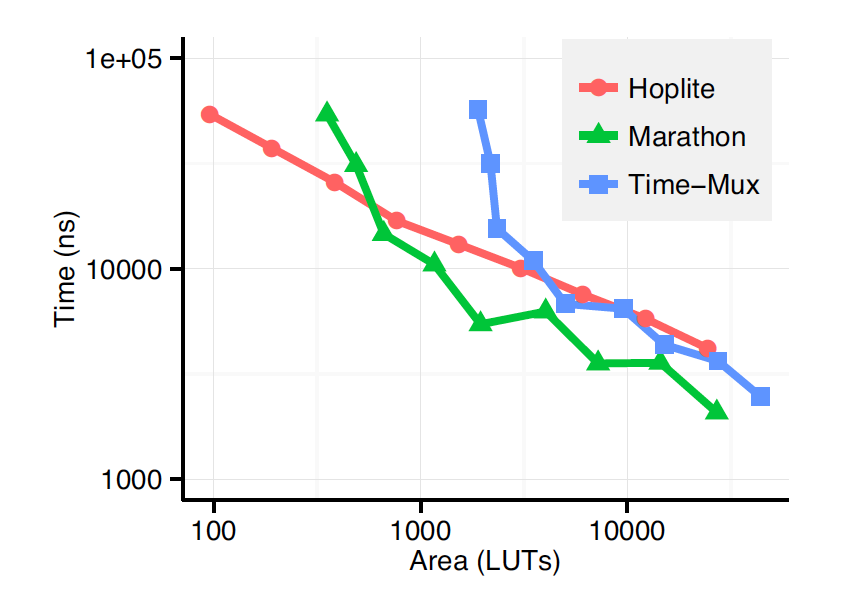 Deflection
Scheduled Deflection
[Kapre FCCM 2015]
51
Penn ESE532 Fall 2018 -- DeHon
Static Schedule vs. Deflection
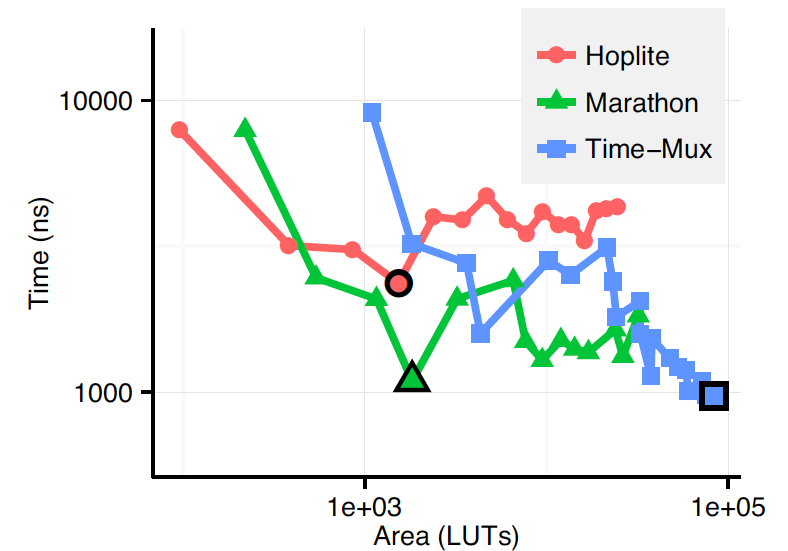 Routing 142K message add20 benchmark
MarathonstaticallyschedulePS
Deflection
Scheduled Deflection
[Kapre FCCM 2015]
52
Penn ESE532 Fall 2018 -- DeHon
Large VLIW
Natural to use static network with VLIW clusters
Network routing becomes part of long instruction word
Schedule with computation
Extreme one operator per mesh PE
Tune bandwidth by clustering
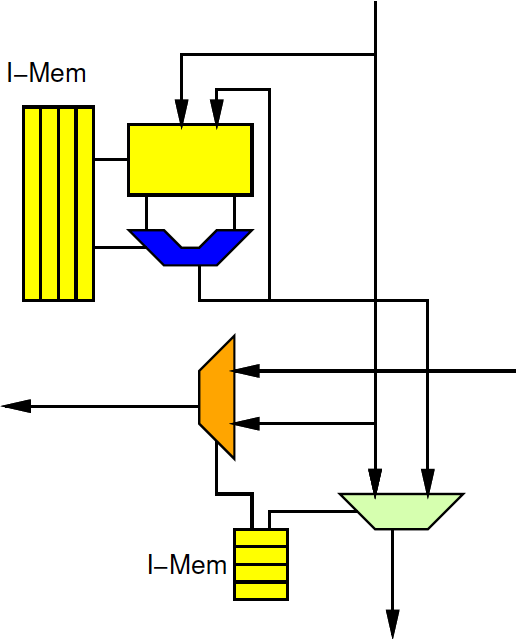 53
Penn ESE532 Fall 2018 -- DeHon
Mesh Customization
54
Penn ESE532 Fall 2018 -- DeHon
Tuning Down
What could we do to reduce area if we needed less bandwidth?
55
Penn ESE532 Fall 2018 -- DeHon
Tuning Down Bandwidth
If need less bandwidth, cluster multiple PEs to share a router.
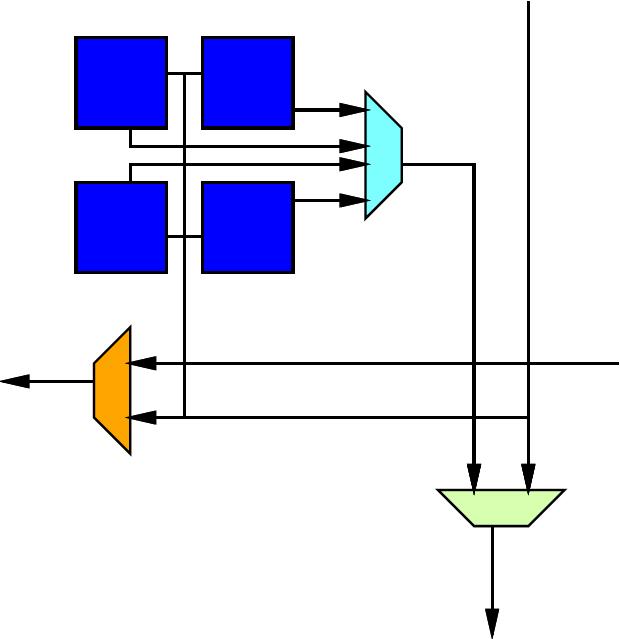 56
Penn ESE532 Fall 2018 -- DeHon
Simple Bandwidth/Area Control
Width of channels
Like SIMD
All bits going to same destination
57
Penn ESE532 Fall 2018 -- DeHon
Packets
Simple story is, each “word” routed on mesh is: address+payload
Alternately:
Multiword packet with single address
Share “address” across larger payload
Control width of datapath separate from size of payload
Additional control issues to route packet together and buffer
58
Penn ESE532 Fall 2018 -- DeHon
Customization
Bandwidth
Width, clustering, channels
Directional/Bidirectional
Online dynamic/offline static
Buffer/deflect
Buffer depth
Route function sophistication
59
Penn ESE532 Fall 2018 -- DeHon
Big Ideas
Scalable interconnect for locality
Has rich design space
Customize to compute and application
Support real-time with static scheduled communication
60
Penn ESE532 Fall 2018 -- DeHon
Admin
P4 Due Friday
61
Penn ESE532 Fall 2018 -- DeHon